How to Program an HT with Chirp
By Patrick Hall 
KO4HEX
Navigate to Chirp webpage:
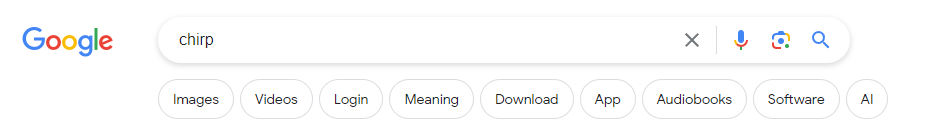 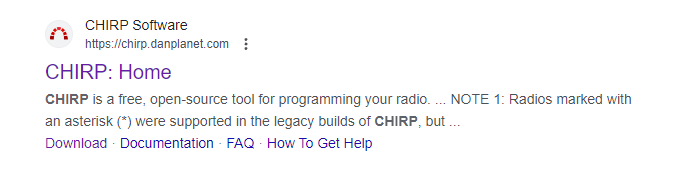 Select “get it!”
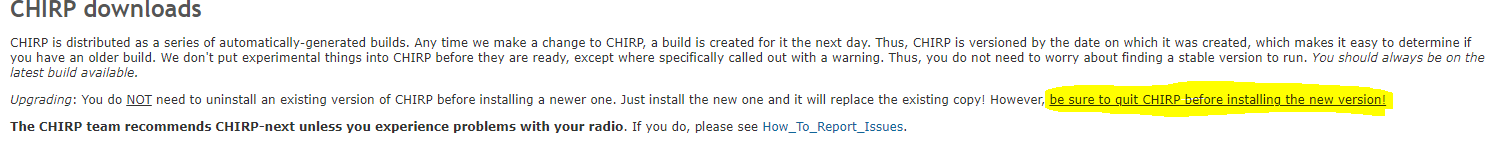 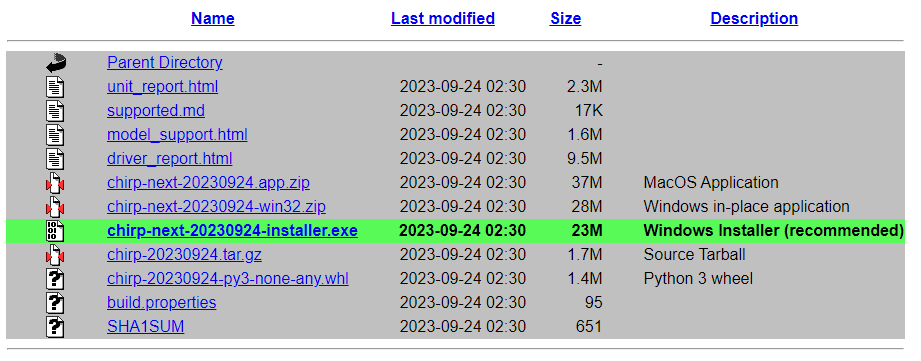 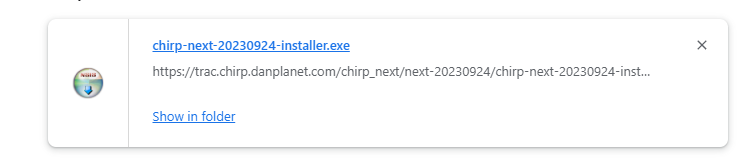 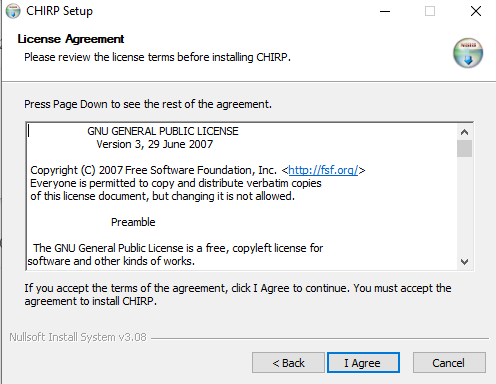 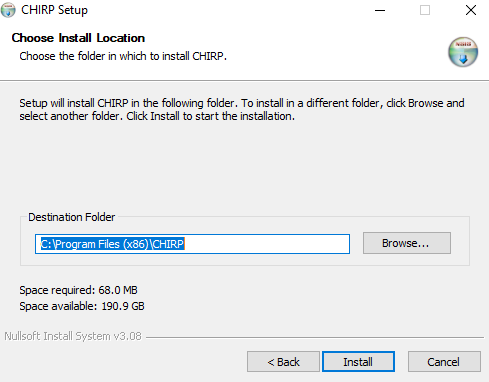 Navigate to your downloads and follow the prompts to install
File - New:
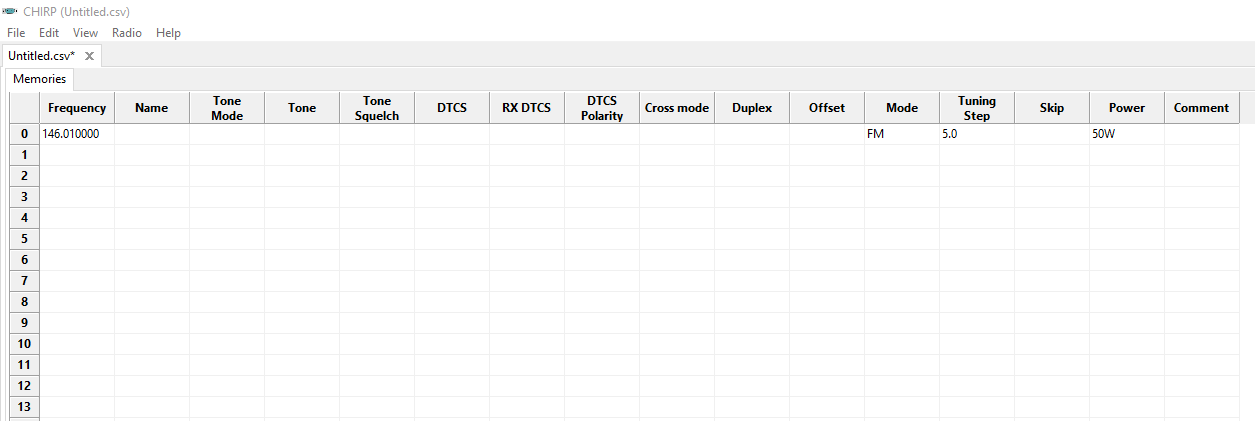 This is opening a new “file”
For the purpose of this presentation, I will leave it as “Untitled.csv”
I will also remove the information in the first row that auto populated as 146.01 as this is not needed.
We will customize this file to upload to the radio
Radio - Download From Radio
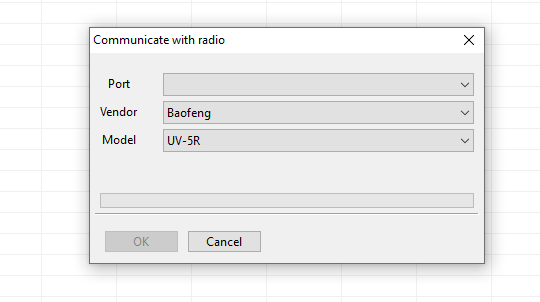 Hook up your radio to a computer with a program cable
Find the correct port
Select your “vendor”
Select your radio then click “ok”
This will put any information from your radio on to the computer in the file that you can edit
This will query the repeaterbook website and download the repeaters based on what you put in this query.
It is an easy way to “mass download” repeaters to not input them manually.
Radio – Query Source – Repeater Book
Results from the previous Query
RepeaterBook Query
Copy the repeaters you want with Ctrl Click, Then paste in new tab “untitled.csv”
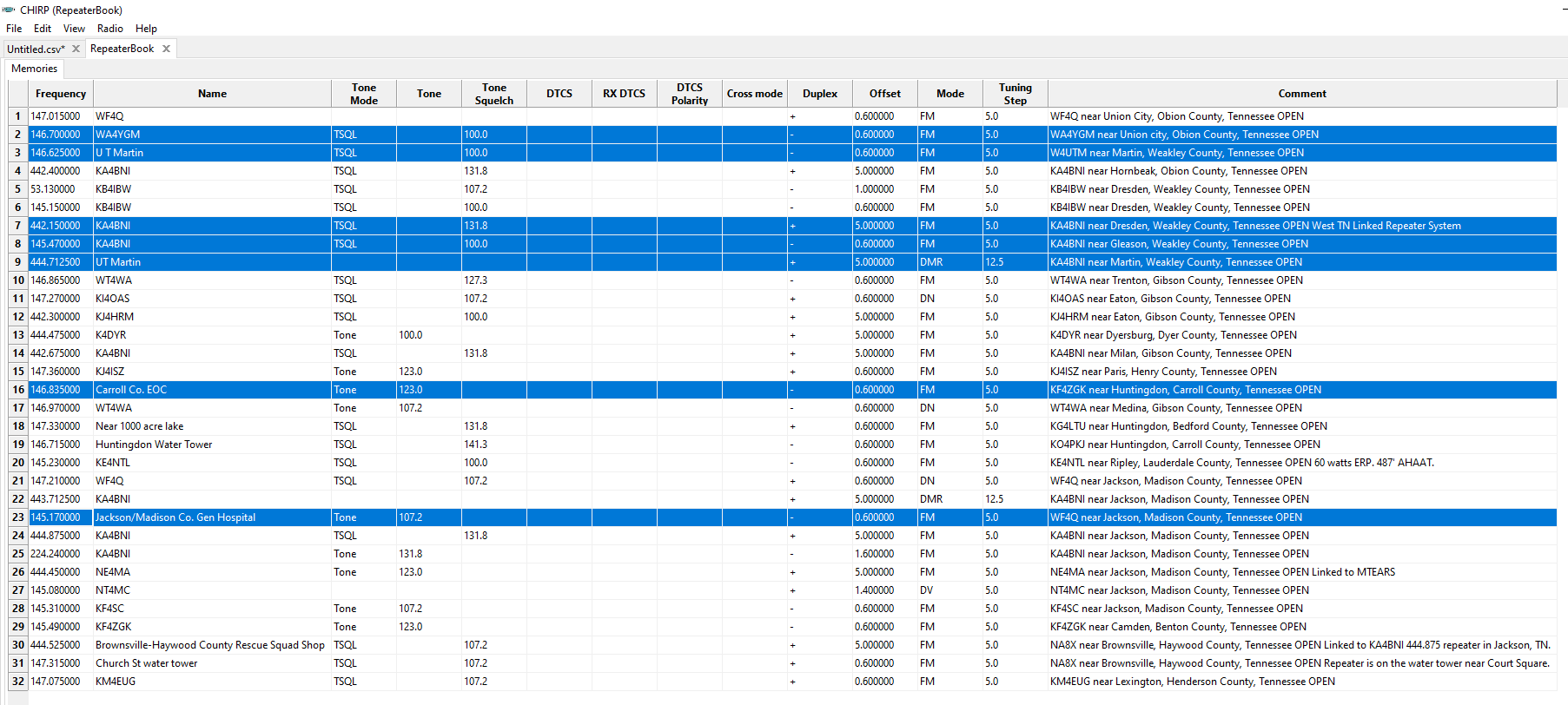 You may use Ctrl click to select individual rows or Shift click to select a range of rows 
You can also combine Shift click and Ctrl click – just be careful to use the right one in the right situation or you will end up selecting thing you don’t want
Copy either Ctrl +C or right click and “Copy”
Note: I did remove the first entry 146.01 from the “untitled.csv” file before I pasted these entries in.
View of “untitled.csv” after pasting selected repeaters from previous slide
File – Open Stock Config – US NOAA Weather
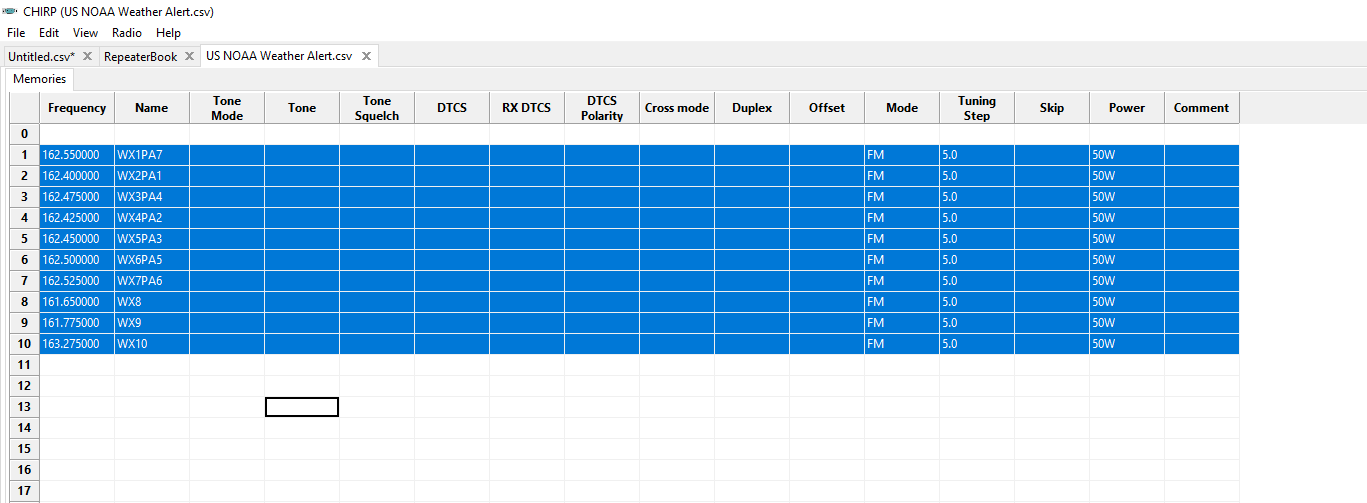 Importing NOAA WX then copying the stations
Updated file(Untitled.csv)with NOAA, and Proxy Search
Right click cell – properties – edit cell
You can select multiple channels at once. I did this for the next slide.

This will allow you to edit several fields at once for multiple rows

This is also where you can manually enter in repeaters
Tip: selected multiple WX rows to turn Duplex OFF. This prevents transmit on unwanted channels
Upload to Radio!
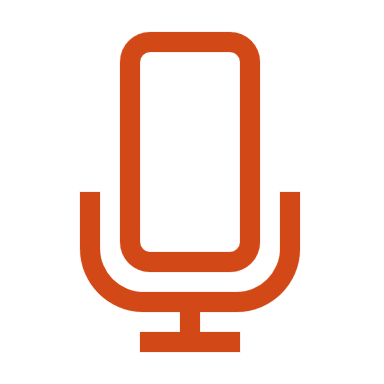 Plug your radio into the computer with the programming cable
Turn your radio on
Go to Radio-Upload to Radio
Get on the Air!!